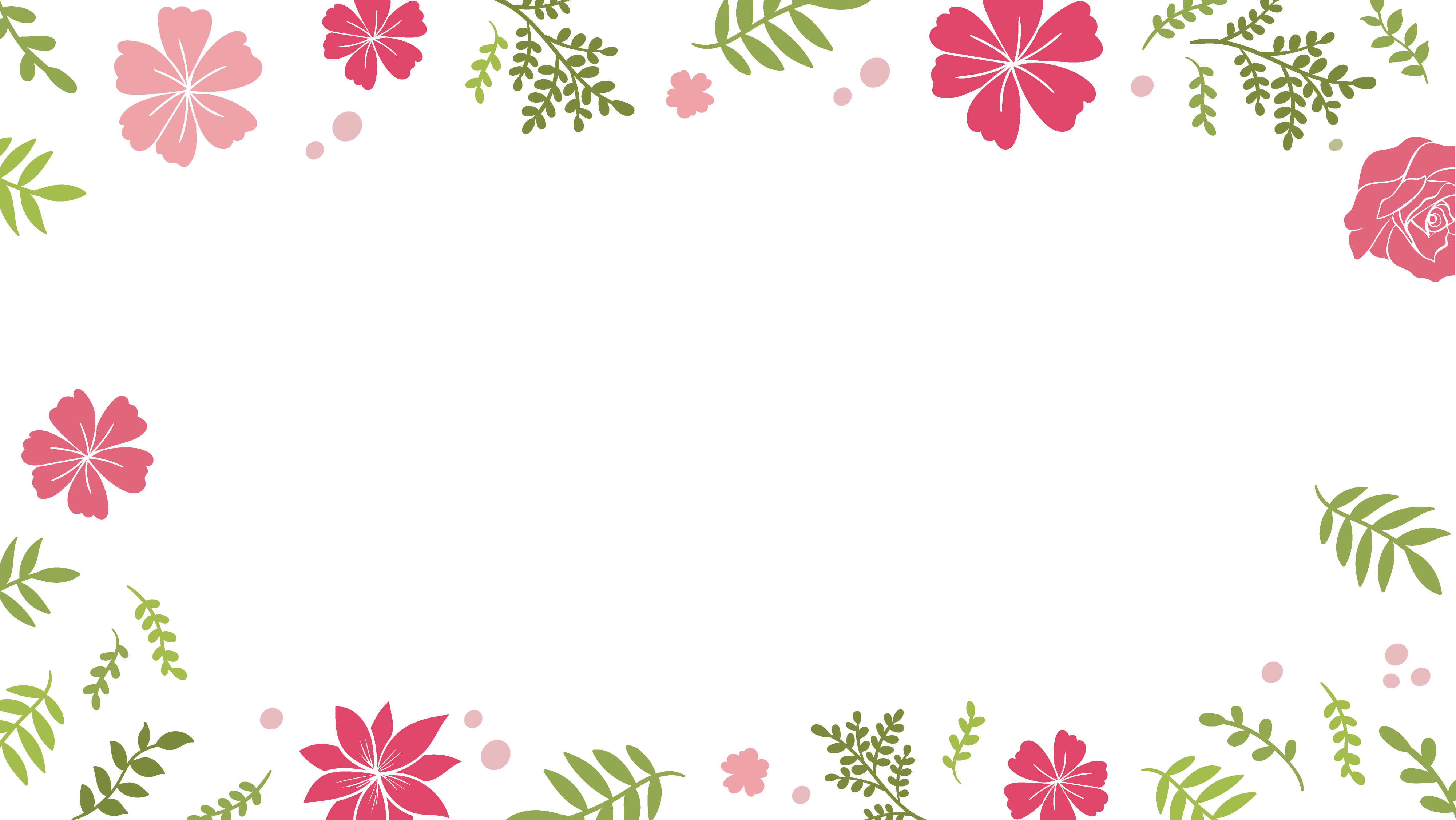 ÔN TẬP
GIÁO VIÊN:NGUYỄN NHÂM
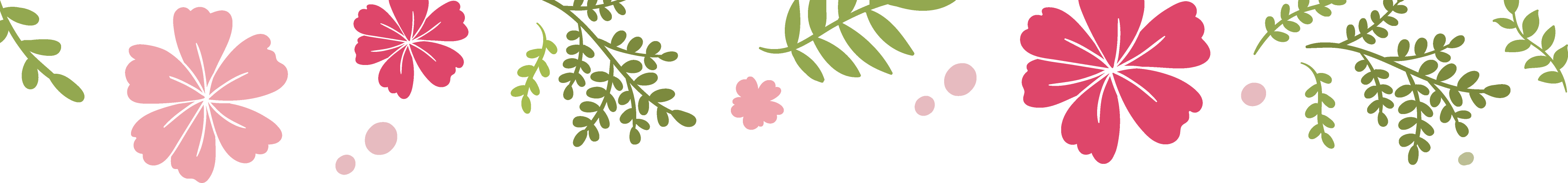 Trò chơi
VÒNG QUAY
VĂN HỌC
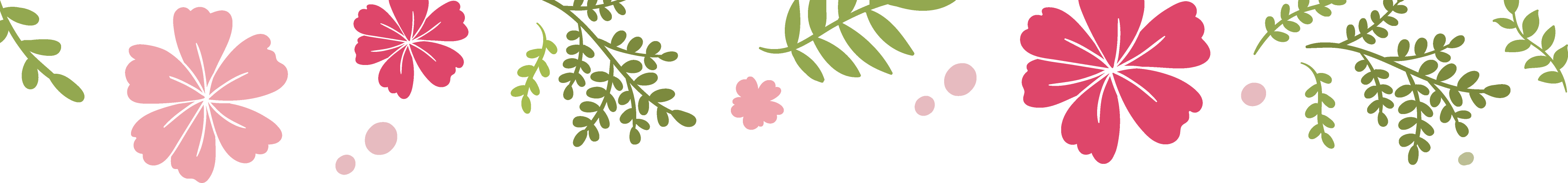 Long Thành, trong văn bản “Những câu hát dân gian về vẻ đẹp quê hương” là nhắc đến địa danh nào?
A. Thành Thăng Long, tên gọi Hà Nội xưa
B. Thành Thăng Long, tên gọi của cố đô Huế
C. Thành Thăng Long, tên gọi của tỉnh Thanh Hoá ngày xưa
D. Thành Thăng Long, tên gọi của tỉnh Nghệ An ngày xưa
[Speaker Notes: https://www.facebook.com/baokefb  - fb Nguyễn Nhâm -0981.713.891]
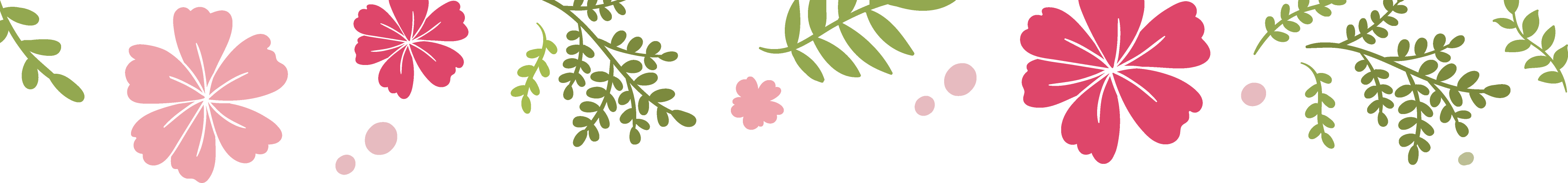 Trong bài ca dao 1, văn bản “Những câu hát dân gian về vẻ đẹp quê hương”, hình ảnh Long Thành xưa hiện ra như thế nào?
A. Có ba mươi sáu phố, phố nào cũng đông đúc, nhộn nhịp
B. Có ba mươi tám phố, phố nào cũng đông đúc, nhộn nhịp
C. Có ba mươi chín phố, phố nào cũng đông đúc, nhộn nhịp
D. Có bốn mươi phố, phố nào cũng đông đúc, nhộn nhịp
[Speaker Notes: Giáo án đã được đăng ký bản quyền Nguyễn Nhâm- 0981.713.891]
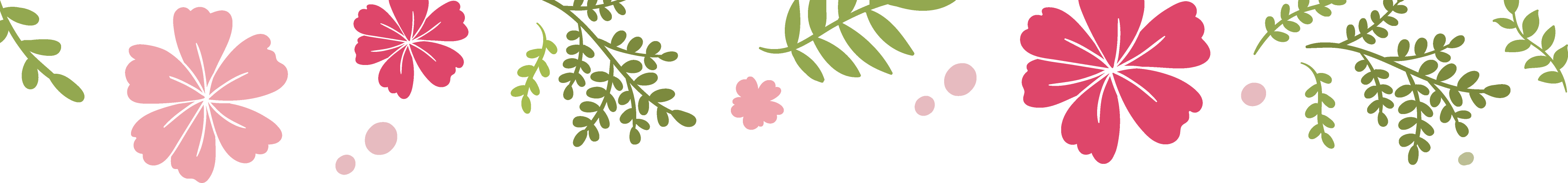 Trong bài ca dao 1, văn bản “Những câu hát dân gian về vẻ đẹp quê hương”, khi chia tay Long Thành, người về có tâm trạng như thế nào?
A. Vui vẻ, vì đã được đi chơi khắp Long Thành
B. Vui vì đã được thưởng thức các món ăn ngon ở Long Thành
C. Nhớ cảnh ngẩn ngơ
D. Nhớ người ngẩn ngơ
[Speaker Notes: Nguyễn Nhâm- 0981.713.891]
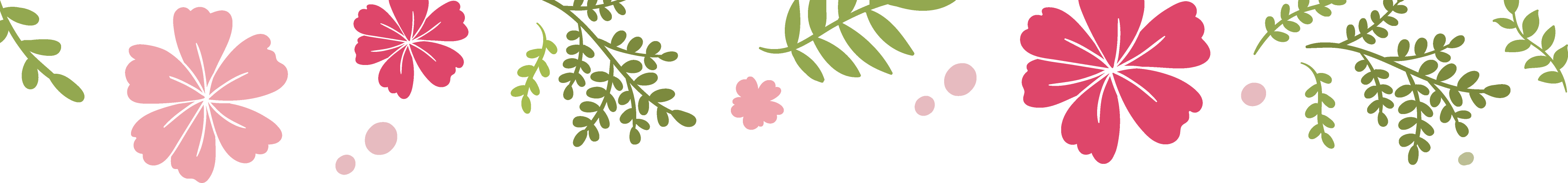 Trong bài ca dao 2, văn bản “Những câu hát dân gian về vẻ đẹp quê hương”, người giải đố trả lời sông sâu nhất nước ta là sông nào?
A. Sông Hồng
B. Sông Bạch Đằng
C. Sông Cửu Long
D. Sông Lam
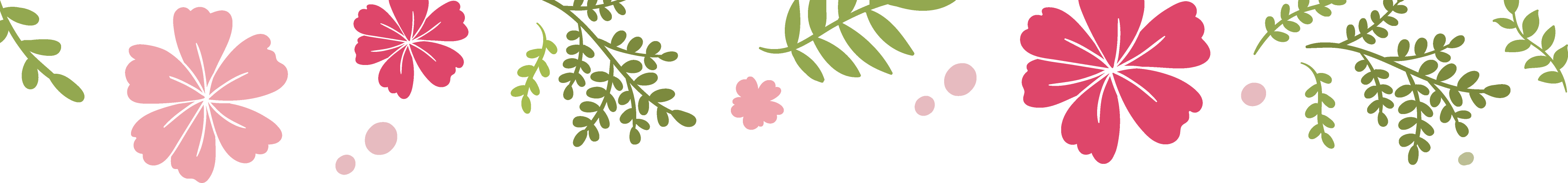 Trong bài ca dao 2, văn bản “Những câu hát dân gian về vẻ đẹp quê hương”, người giải đố trả lời núi cao nhất nước ta là sông nào?
A. Núi Lam Sơn ở Thanh Hoá
B. Núi Dinh ở Vũng Tàu
C. Núi Lớn ở Vũng Tàu
D. Núi Bà Đen ở Tây Ninh
[Speaker Notes: Giáo án đã được đăng ký bản quyền Nguyễn Nhâm- 0981.713.891]
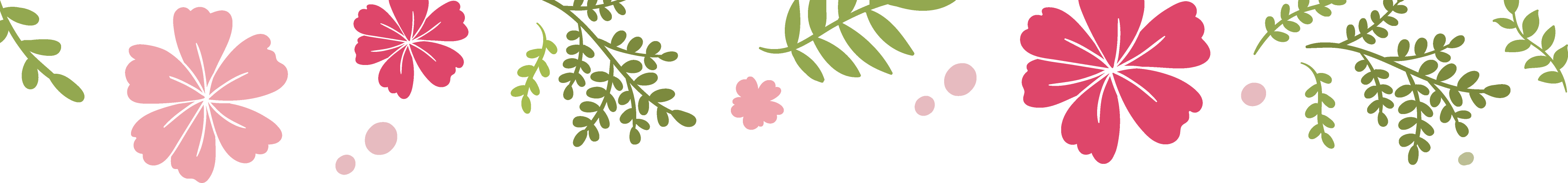 Câu “Cá tôm sẵn bắt, lúa trời sẵn ăn” trong bài ca dao số 3, văn bản “Những câu hát dân gian về vẻ đẹp quê hương” ca ngợi sự trù phú của vùng nào nước ta?
A. Vùng Tây Bắc Bộ
B. Vùng Đông Bắc Bộ
C. Miệt Tháp Mười
D. Vùng Bắc Trung Bộ
[Speaker Notes: Giáo án đã được đăng ký bản quyền Nguyễn Nhâm- 0981.713.891]
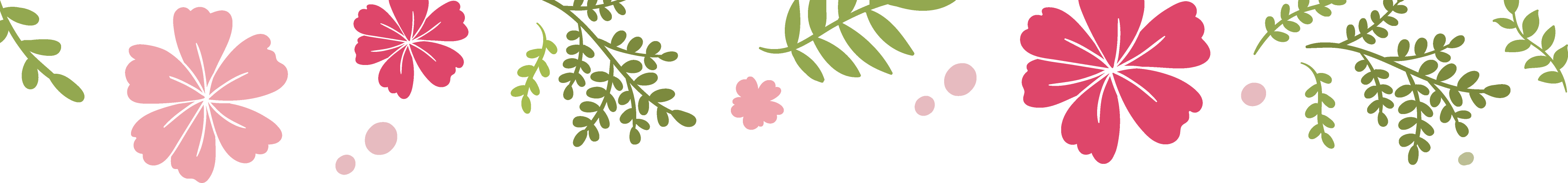 Bài “Việt Nam quê hương ta” của tác giả nào?
A. Tế Hanh
B. Nguyễn Khoa Điểm
C. Tố Hữu
D. Nguyễn Đình Thi
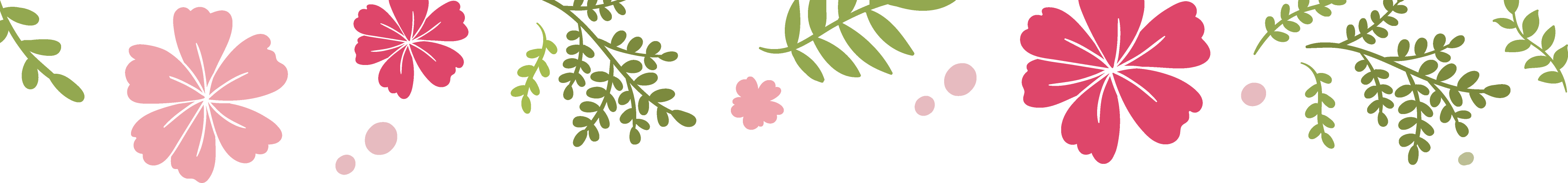 Hình ảnh “Áo nâu nhuộm bùn” trong bài thơ “Việt Nam quê hương ta” nhằm diễn tả điều gì?
A. Áo được nhuộm bằng bùn
B. Sự khó khăn, vất vả, gian lao của những người lao động
C. Sự kiên cường của những người lao động
D. Niềm lạc quan của những người lao động
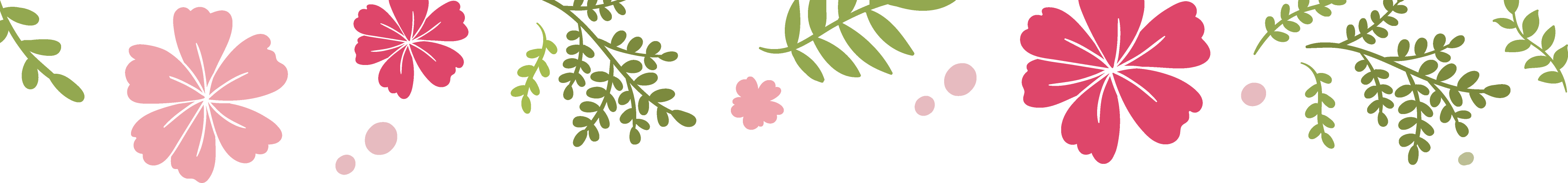 Hình ảnh nào không có trong bài thơ 
“Việt Nam quê hương ta” ?
A. Chìm trong máu lửa lại vùng đứng lên
B. Đạp quân thù xuống đất đen
C. Xông lên, toàn thắng ắt về ta
D. Súng gươm vứt bỏ lại hiền như xưa
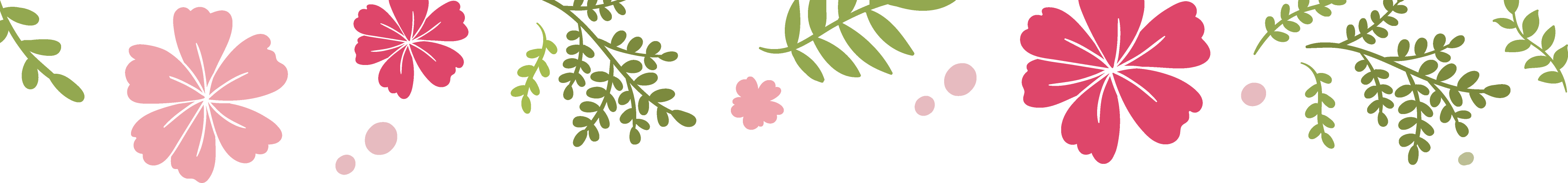 Dòng thơ “Tay người như có phép tiên” trong bài thơ “Việt Nam quê hương ta” sử dụng biện pháp tu từ nào?
A. So sánh
B. Hoán dụ
C. Ẩn dụ
D. Nhân hoá
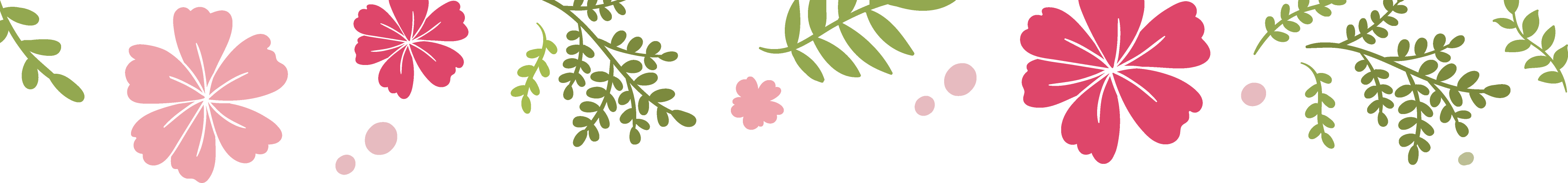 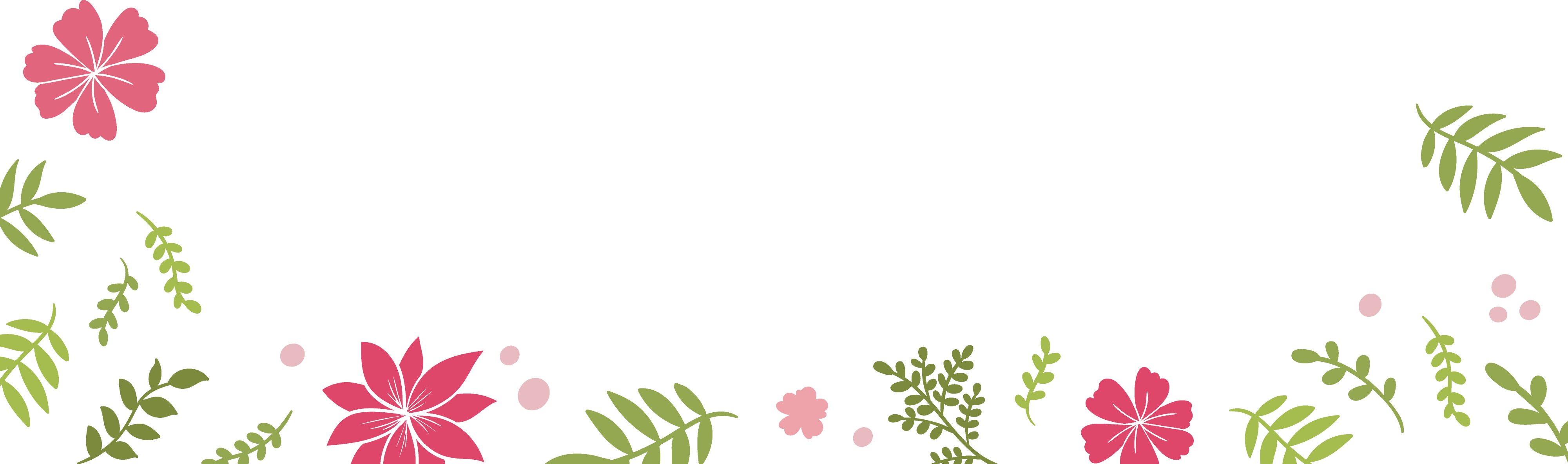 LUYỆN TẬP
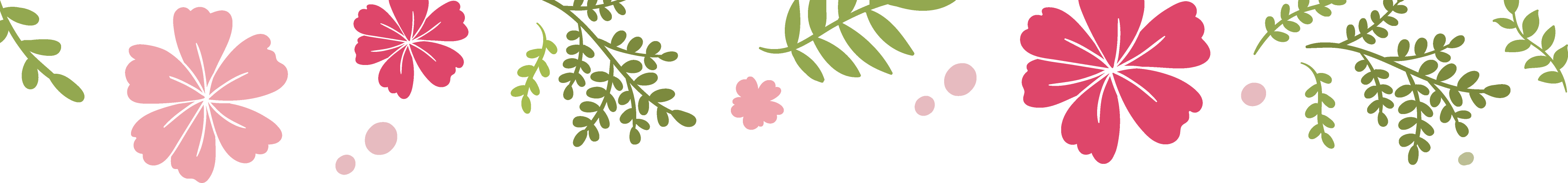 HOẠT ĐỘNG NHÓM
01
02
03
04
Làm bài 1
Làm bài 2
Làm bài 3
Làm bài 4
BÀI 1
BÀI 2
BÀI 3
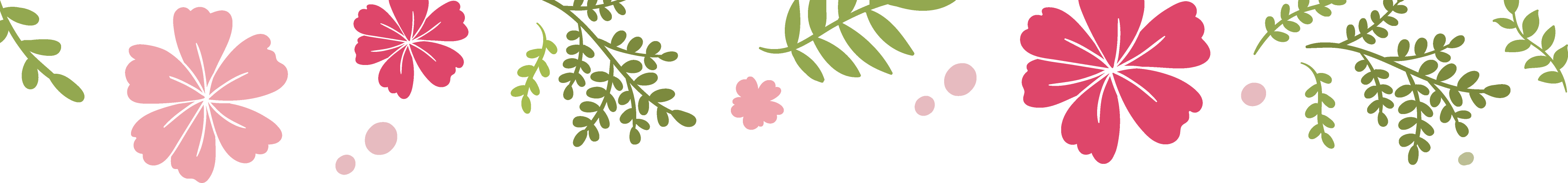 BÀI 4
Phải xác định mục đích là gì, người đọc/người nghe là những ai. Điều đó giúp em định hướng được nội dung bài viết, tăng hiệu quả giao tiếp.
01
Tìm những từ ngữ, hình ảnh gợi cảm xúc, những biện pháp tu từ mà tác giả sử dụng trong bài thơ. Từ đó, phân tích cái hay, cái đẹp của bài và nêu cảm xúc của mình.
02
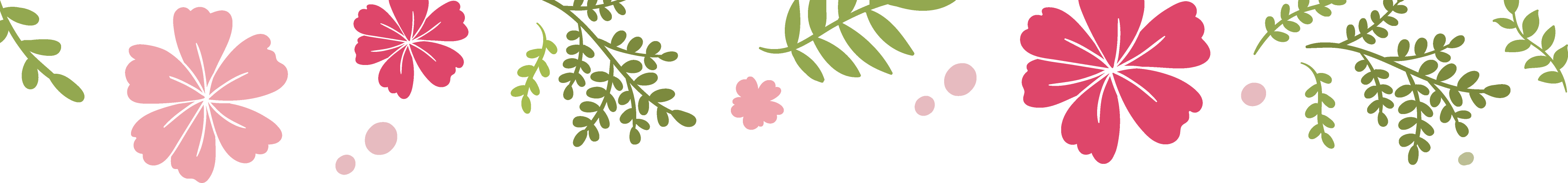 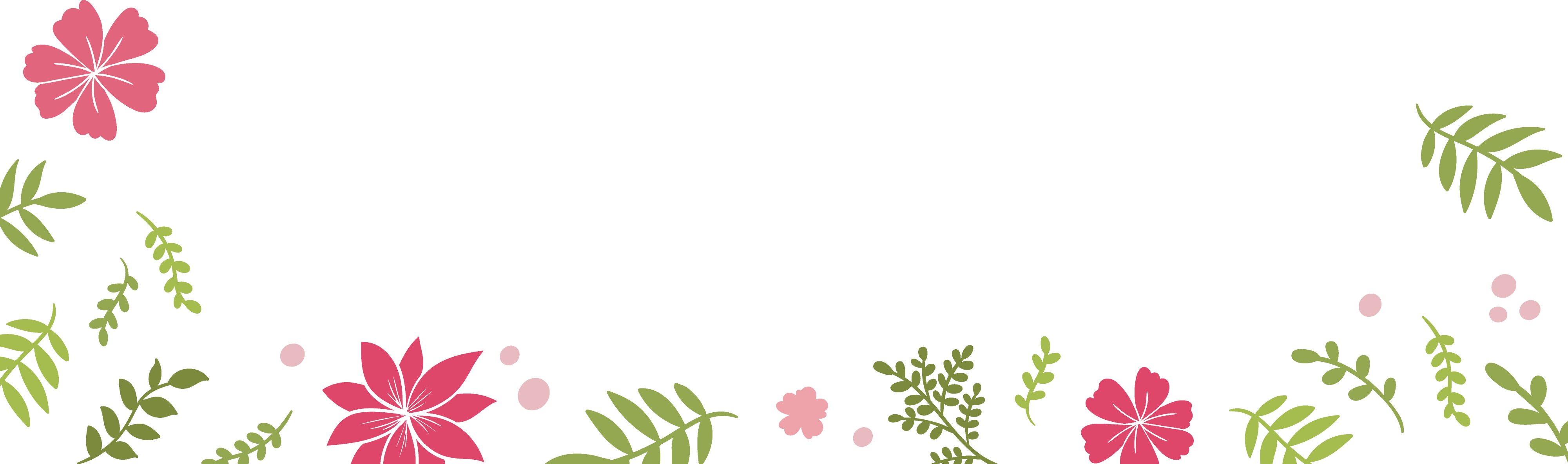 VẬN DỤNG
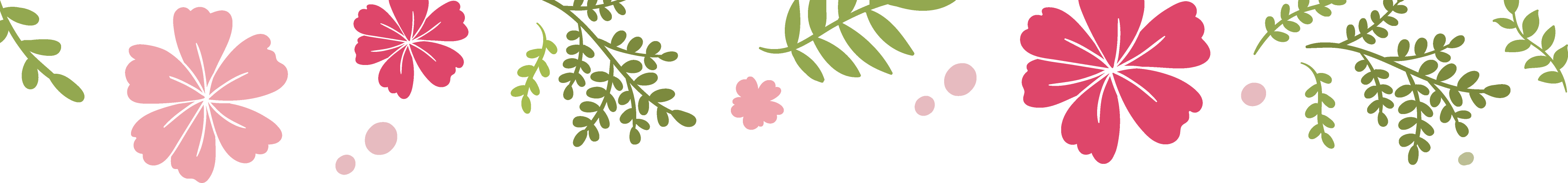 Chỉ ra đặc điểm của thể loại thơ lục bát trong đoạn thơ sau:

Dòng sông mới điệu làm saoNắng lên mặc áo lụa đào thướt thaTrưa về trời rộng bao laÁo xanh sông mặc như là mới mayChiều trôi thơ thẩn áng mâyCài lên màu áo hây hây ráng vàngĐêm thêu trước ngực vầng trăngTrên nền nhung tím trăm ngàn sao lênKhuya rồi sông mặc áo đenNép trong rừng bưởi, lặng yên đôi bờ.Sáng ra thơm đến ngẩn ngơDòng sông đã mặc bao giờ áo hoa?Ngước lên bỗng gặp la đàNgàn hoa bưởi trắng nở nhoà áo ai...
(Dòng sông mặc áo- Nguyễn Trọng Tạo)
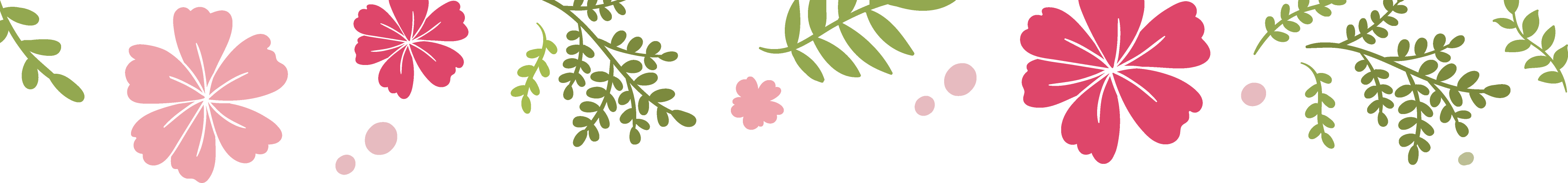 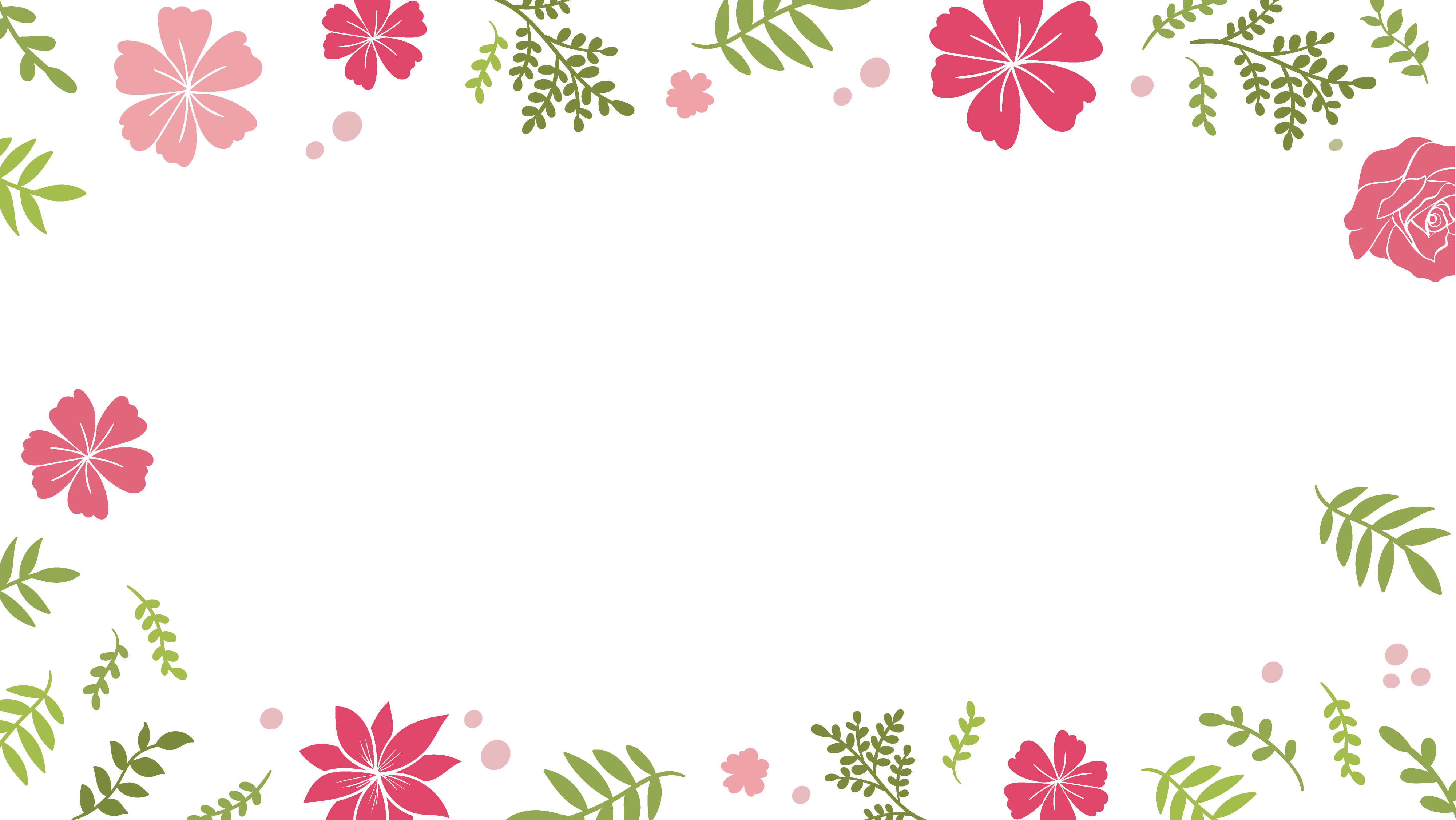 THANK YOU